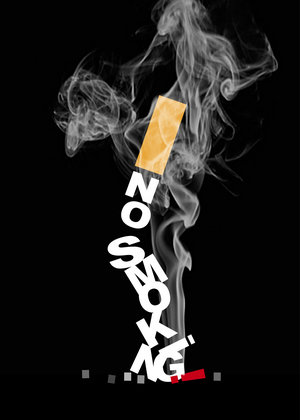 STOP!!!Think about your child.
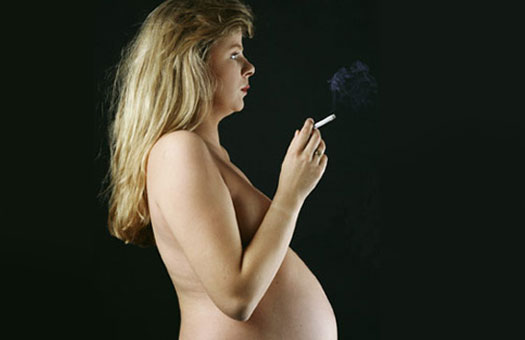 Smoking is a cause of lung’s cancer.
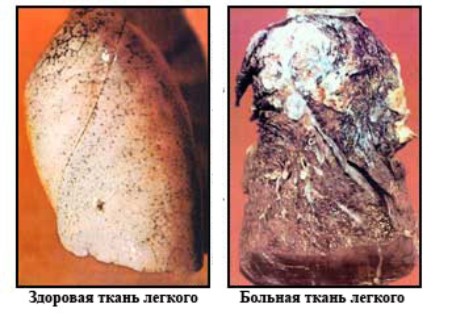 Healthy tissue of lungs
sore tissue of lungs
Smoking is often considered antisocial!
Many people don’t like
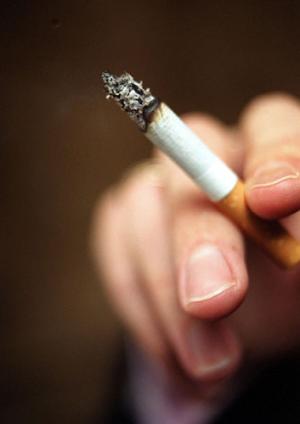 Ash trays full of cigarette-ends
Or the sight of the smokers stained fingers
smell of cigarettes
Drugs
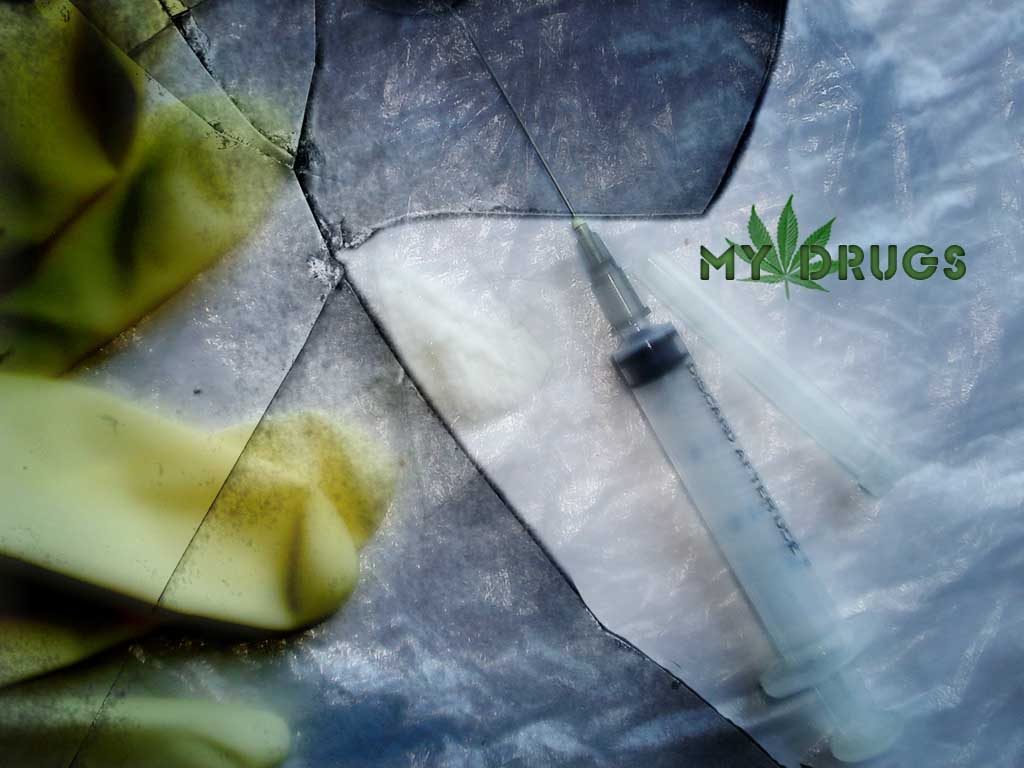 Even in small amounts, drugs can caused sudden death  in some people. Children born to drug-addicted parents can be affected.
Intravenous drugs are cause of AIDS
People take drugs because they think they make them feel better!Many young people think that they help  decide them problems!!But drugs simply make the problemworse!!!
Alcohol
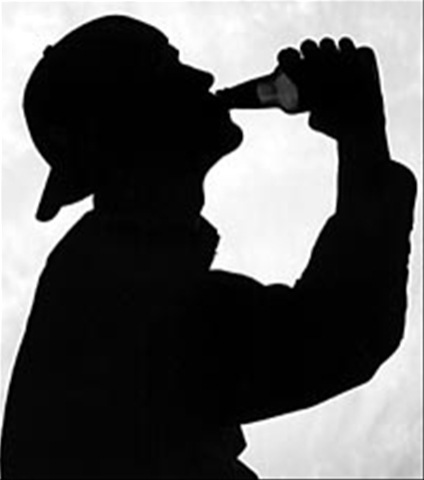 Alcohol makes people think they are brilliant drivers. But they become a risk to other drivers and pedestrians-potential killers.
Alcohol is a mild poison.
stomach
Heart
intestines
liver
immunity
brain
It destroys everything in our organism.
Drugs, alcohol and smoking kill slowly.
S
T
O
P
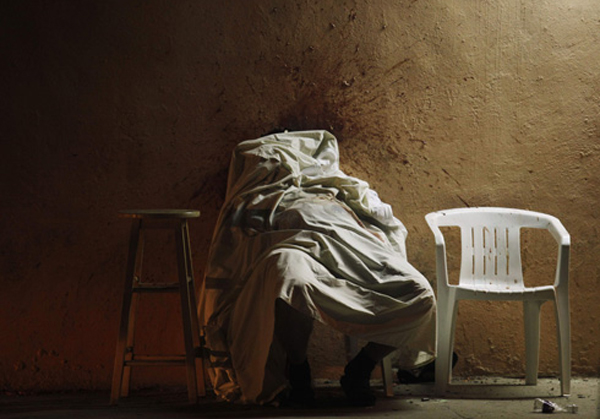